Records
revision
What do we know about records?
They are a structured data type
Allow programmers to group sets of related data
They can store data of different types
Programmer defines the structure of the record
Often arrays of records are used
Data is usually read into record structures using sequential file operations
Standard algorithms are often performed on the data stored in records
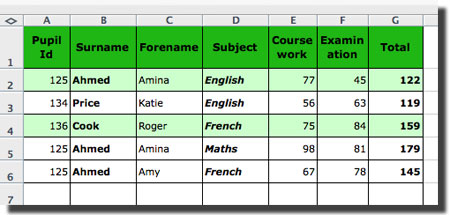 Declaring records
pseudocode
Visual basic
RECORD pupils IS 
{STRING forename, STRING surname, INTEGER age, REAL attendance}
STRUCTURE pupils
	DIM forename as string
	DIM surname as string
	DIM age as integer
	DIM attendance as single
END STRUCTURE
You can use pseudocode or visual basic code in the exam
Arrays of records
The data for record structures is often stored in a separate file and read into the code using sequential file operations
Once the record structure has been declared an array of these records is usually declared.
STRUCTURE pupils
	DIM forename as string
	DIM surname as string
	DIM age as integer
	DIM attendance as single
END STRUCTURE
Open pupil_data.csv for input
For index = 0 to 1499
	input pupil_records(index).forename
	input pupil_records(index).surname
	input pupil_records(index).age
	input pupil_records(index).attendance
Next
Close file pupil_data.csv
DIM pupil_records (1500) as pupils
Sqa – what are they asking?
Can you identify a record structure from pseudocode?
Can you write code to set up a record structure?
Can you write code to set up an array of records?
Can you write code to populate an array of records
By reading data in from a sequential file
By asking users to enter data manually
Can you write code using record structures applying your knowledge of standard algorithms AND functions?
Question 1
Rachel coaches a team of swimmers.  She uses a program to help analyse each athlete’s performance. A sample of the data held on each athlete is shown below.
Using pseudocode or a programming language of your choice, define a suitable record data structure for the swimmer data.
Using pseudocode or a programming language of your choice, declare the variable which can store the details of 250 swimmers. Your answer should use the record data structure created in question 1.
Using pseudocode or a programming language of your choice, write code that finds and displays the name and time of the swimmer with the fastest time for 50m freestyle.
Question 1 - Answers
Set fastest to swimmer_details(0).freestyle
Set position to 0
For index = 1 to 249
	IF swimmer_details(index).freestyle < fastest THEN
		set fastest to swimmer_details(index).freestyle 
		set position to index
	END IF
NEXT
SEND swimmer_details(position).forename, swimmer_details(position).surname,  fastest
STRUCTURE swimmers
	DIM forename as string
	DIM surname as string
	DIM age as integer
	DIM freestyle as real
	DIM breaststroke as real
	DIM butterfly as real
	DIM back as real
END STRUCTURE

DIM swimmer_details (250) as swimmers
Question 2
A programmer is creating a program to store details about sound files. The details stored are: filename, filetype, size. 
Create, using pseudocode or a language with which you are familiar, a record structure to store the sound file details.
Declare, using pseudocode or a language with which you are familiar, a variable that can store the data for 1000 sound files
Question 2 - Answers
A programmer is creating a program to store details about sound files. The details stored are: filename, filetype, size. 
Create, using pseudocode or a language with which you are familiar, a record structure to store the sound file details.
Declare, using pseudocode or a language with which you are familiar, a variable that can store the data for 1000 sound files
STRUCTURE sound_files
	DIM filename as string
	DIM filetype as string
	DIM size as real
END STRUCTURE

DIM sounds(1000) as sound_files
Question 3
A one-day music festival is being held with a maximum of 4000 tickets available. The details of each sale is are stored in a file named hopeful.csv as shown below.
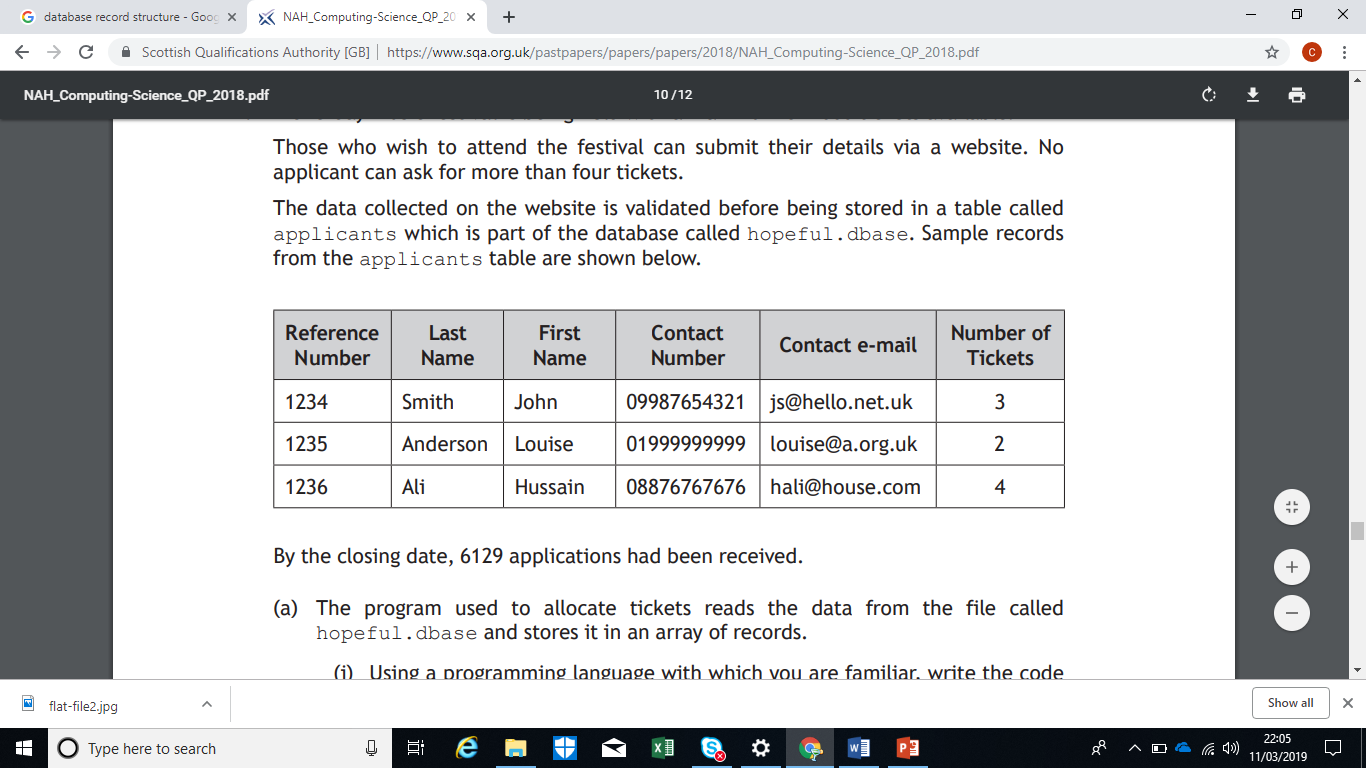 The program reads the data from the file called hopeful.csv and stores it in an array of records.

Using a programming language with which you are familiar, write the code needed to define a record structure and matching array of records that could be used to store the details of sales. 
The data is to be read from the file hopeful.csv so it can be used within the program.  Write code that will read this data into the program and store it in the record structure used in part (a).
Question 3 - answers
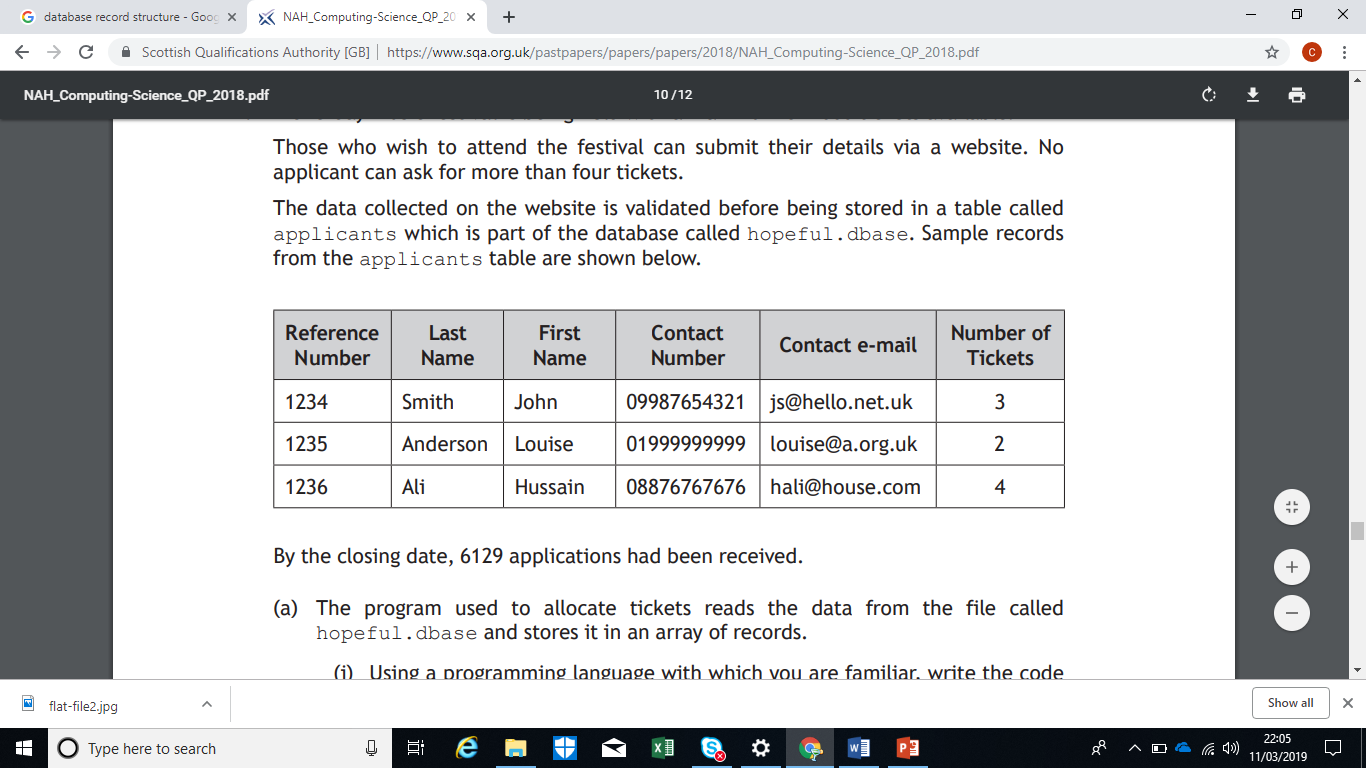 A one-day music festival is being held with a maximum of 4000 tickets available. The details of each sale is are stored in a file named hopeful.csv as shown below.
STRUCTURE sales
	DIM refno as integer
	DIM lastname as string
	DIM firstname as string
	DIM contact_no as string
	DIM email as string
	DIM no_of_tickets as integer
END STRUCTURE

DIM tickets (4000) as sales
Set filepath for hopeful.csv
Open file hopeful.csv for input
FOR index = 0 to 3999
	input tickets(index).refno
	input tickets(index).lastname
	input tickets(index).firstname
	input tickets(index).contact_no
	input tickets(index).email
	input tickets(index).no_of_tickets
NEXT
Close file hopeful.scv
Question 4
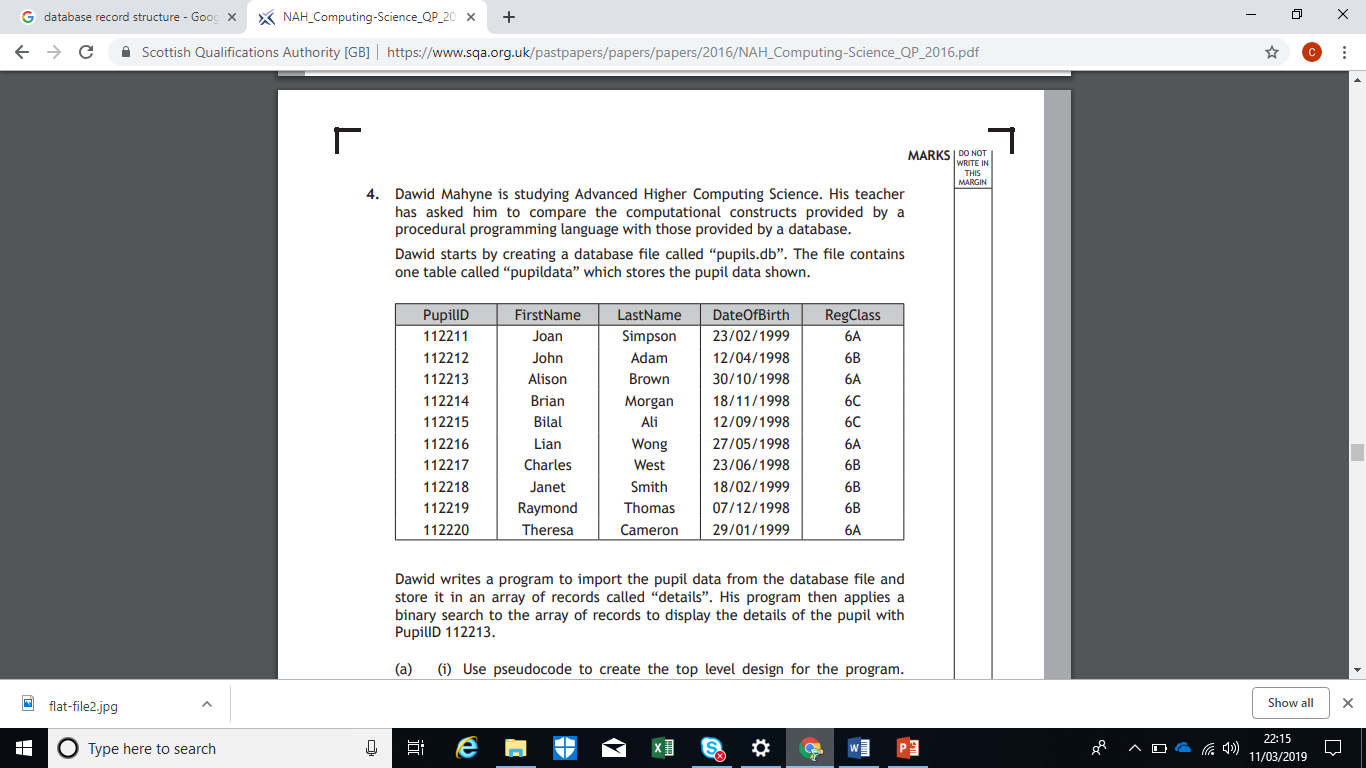 David is a Computing Science teacher, he stores details of his pupils as shown. He stores details for 900 pupils.
David writes a program to import the pupil data from the database file name AH Comp.csv and store it in an array of records called “details”.
Using a programming language with which you are familiar, write the code needed to define a record structure and matching array of records that could be used to store the details shown. 
David decides to create a function that will count the number of pupils in each RegClass.  Part of the code is shown below. Complete the missing steps.
no_in_class = countClass(details)

FUNCTION countClass(ARRAY OF RECORDS list)
	DECLARE class as string
	DECLARE total as integer
	RECEIVE class from keyboard
	FOR index = _______________
		IF ________________ THEN
			________________
		END IF
	NEXT
	RETURN _________
END FUNCTION
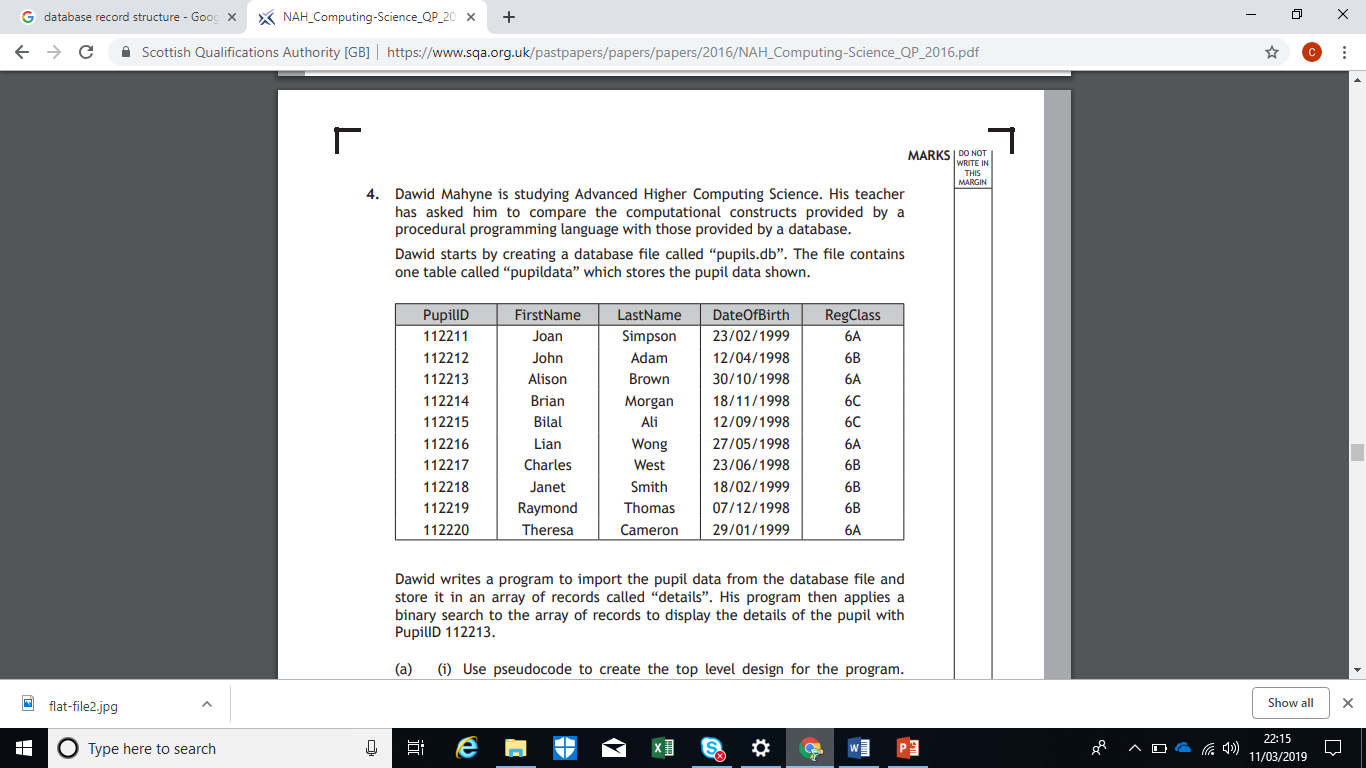 Question 4 - Answer
David writes a program to import the pupil data from the database file name AH Comp.csv and store it in an array of records called “details”.
Using a programming language with which you are familiar, write the code needed to define a record structure and matching array of records that could be used to store the details shown. 

STRUCTURE pupils
	DIM pupilid as integer
	DIM firstname as string
	DIM lastname as string
	DIM dateofbirth as string (date)
	DIM regclass as string
END STRUCTURE

DIM details (900) as pupils
no_in_class = count Class(details)

FUNCTION count Class(ARRAY OF RECORDS list)
	DECLARE class as string
	DECLARE total as integer INTITALLY 0
	RECEIVE class from keyboard
	FOR index = 0 to 899
		IF details(index).regclass = class THEN
			add 1 to total
		END IF
	NEXT
	RETURN total
END FUNCTION